Этические вопросы, возникающие в рутинной практике психолога
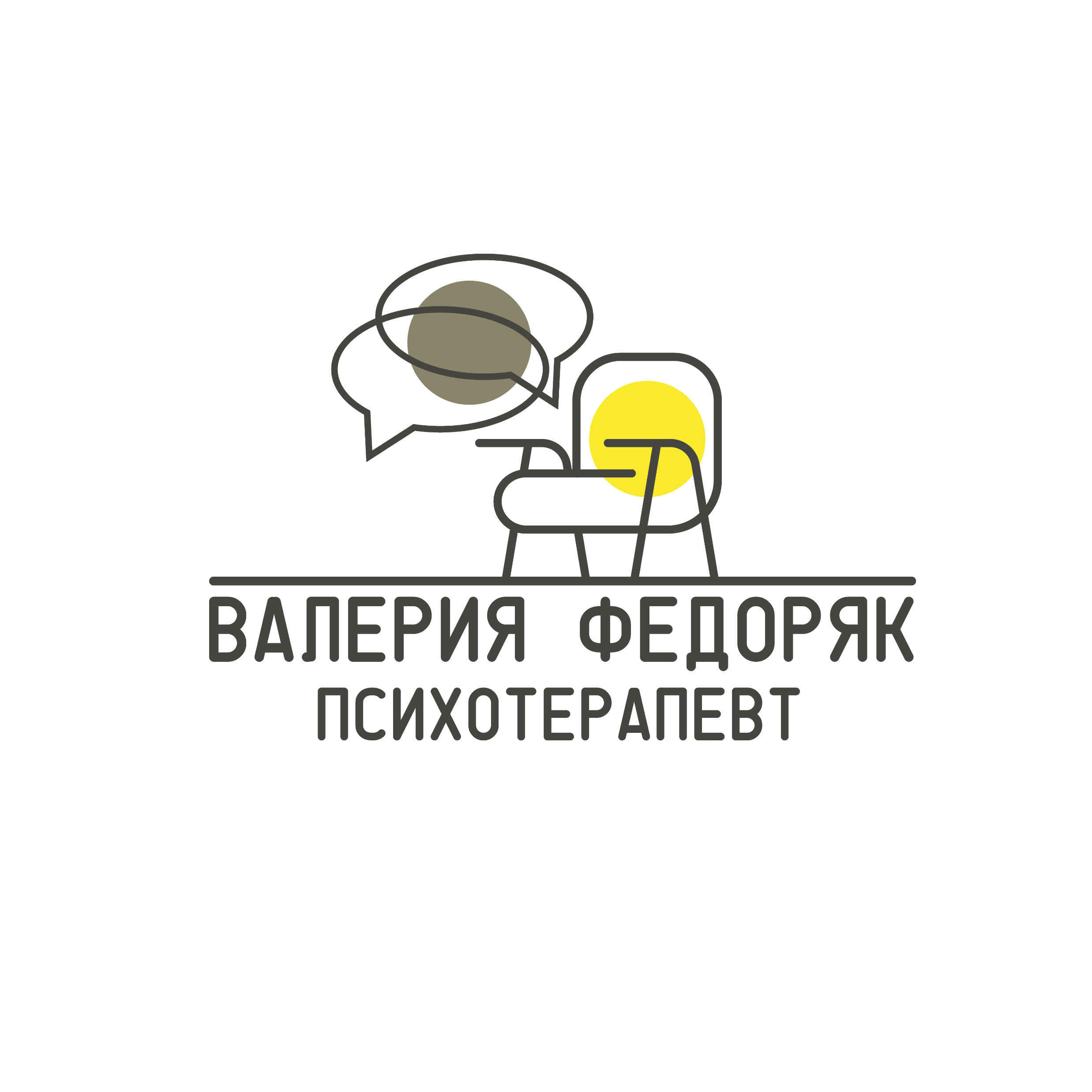 Валерия Федоряк
Преподаватель (Высшая школа психологии, Психодемия, приглашённый преподаватель НИУ ВШЭ, Среда обучения, Вебинариум), Практикующий психолог (аст-терапевт, emdr, гештальт, ТФП), Супервизор
Соосновательница Коллегии по этике психологов и психотерапевтов
Член АКПН, член Ассоциации EMDR России, участница Сообщества гендерных психологов и сексологов
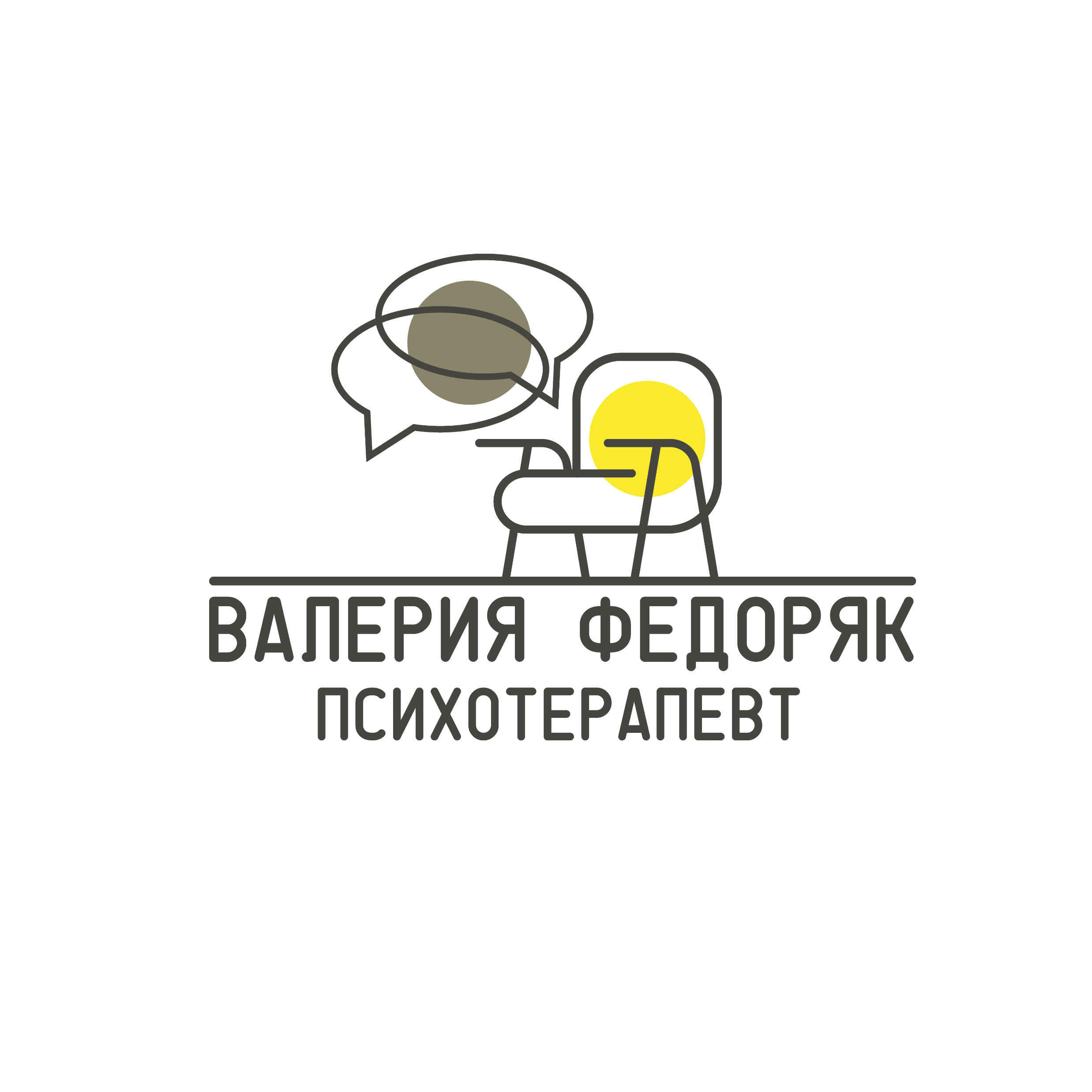 Этика в практике психолога
Три мишени защиты:

Клиенты
Психологи
Профессиональное сообщество
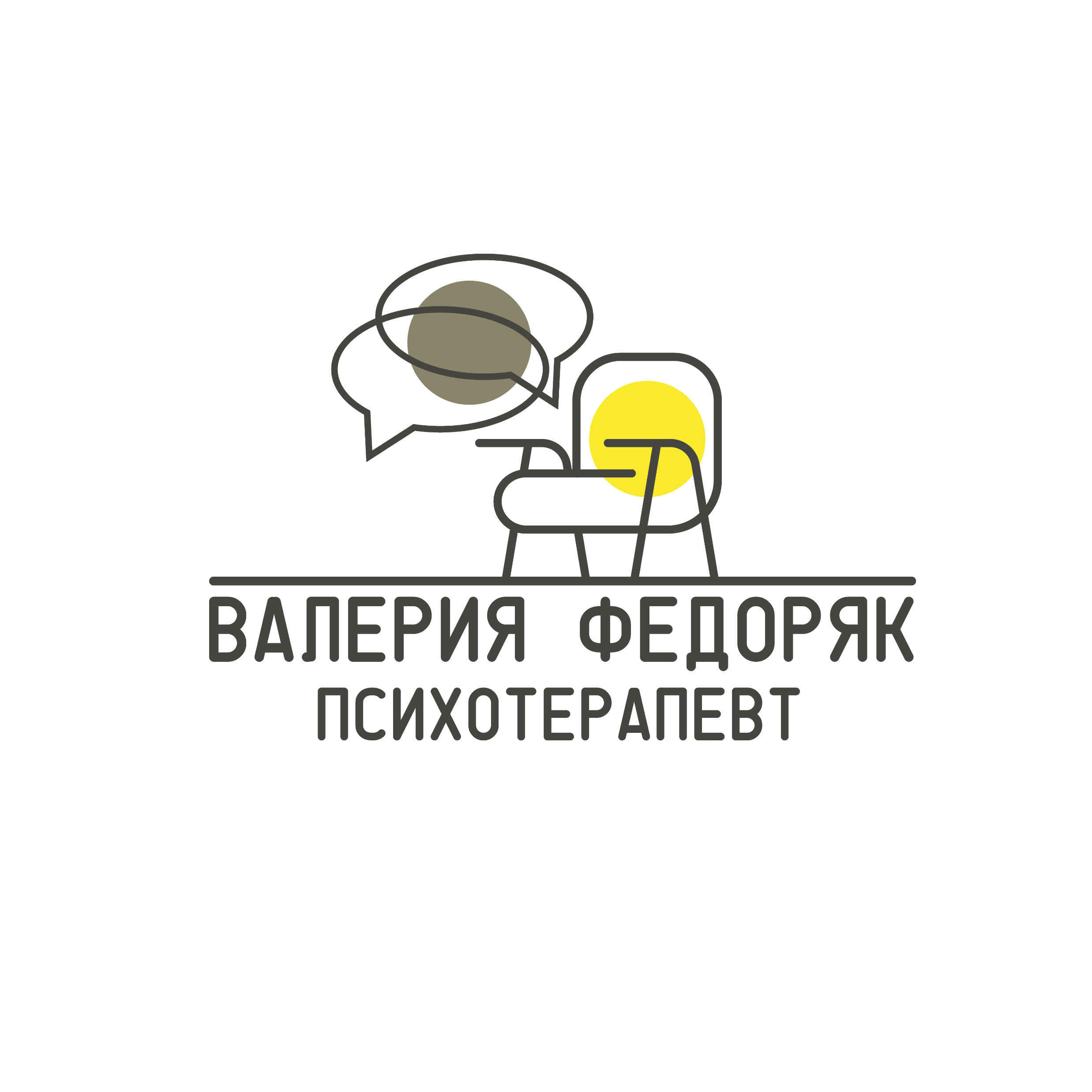 Этика в практике психолога
Метафора светофора :

Красный: сексуальные отношения, насилие
Жёлтый: зависит от контекста и обстоятельств
Зелёный: безопасные и полезный действия и интервенции
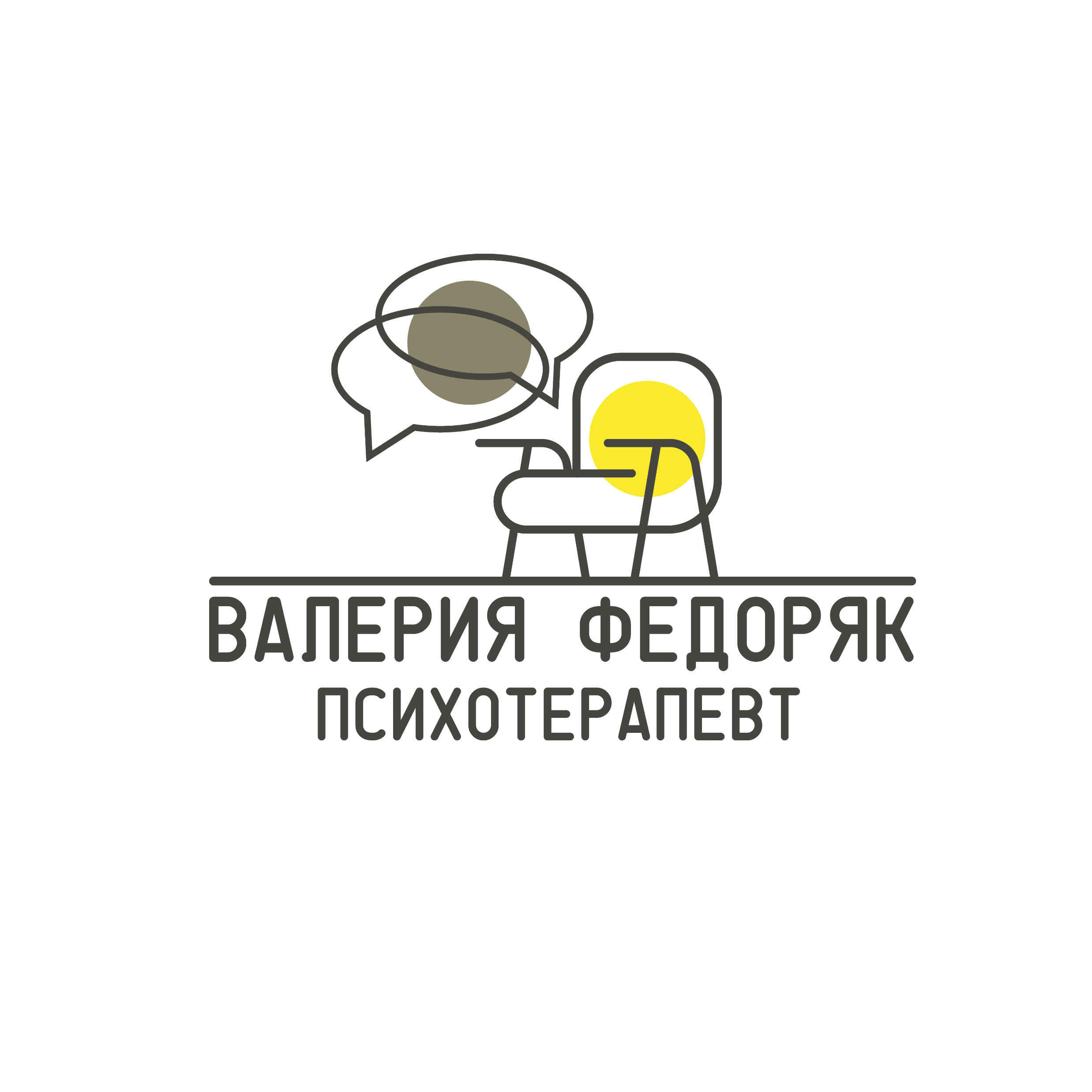 Базовые этические принципыКодексы РПО, европейский мета-кодекс Европейской федерации психологических ассоциаций (EFPA)  и КЭПП
Уважение
Компетентность
Ответственность
Честность
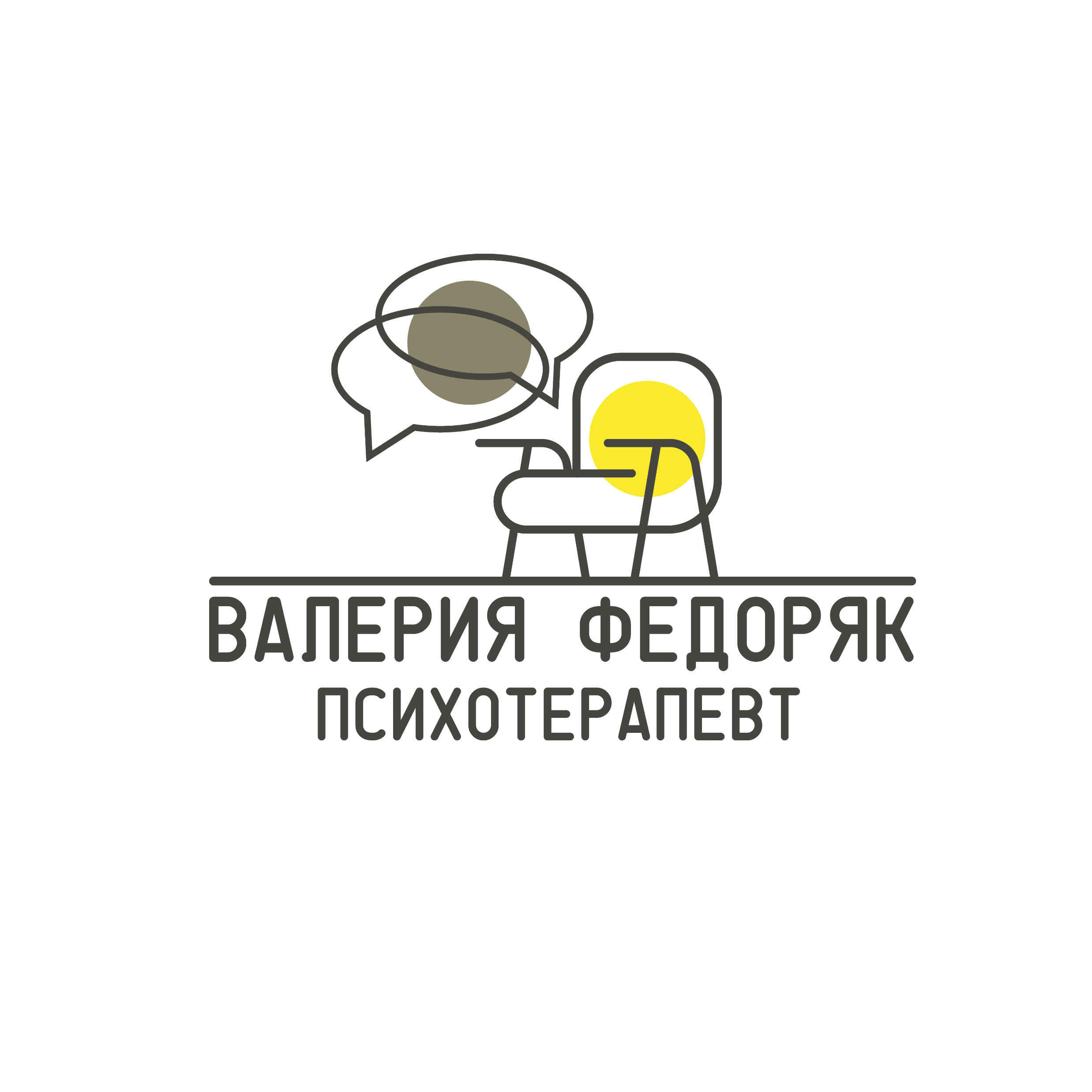 Принцип уважения
Общее уважение  - отсутствие дискриминации, понимание привилегий, уважение культурных и прочих различий,  помнить о балансе власти в отношениях с клиентами
Конфиденциальность
Информированное добровольное согласие
Право на самоопределение
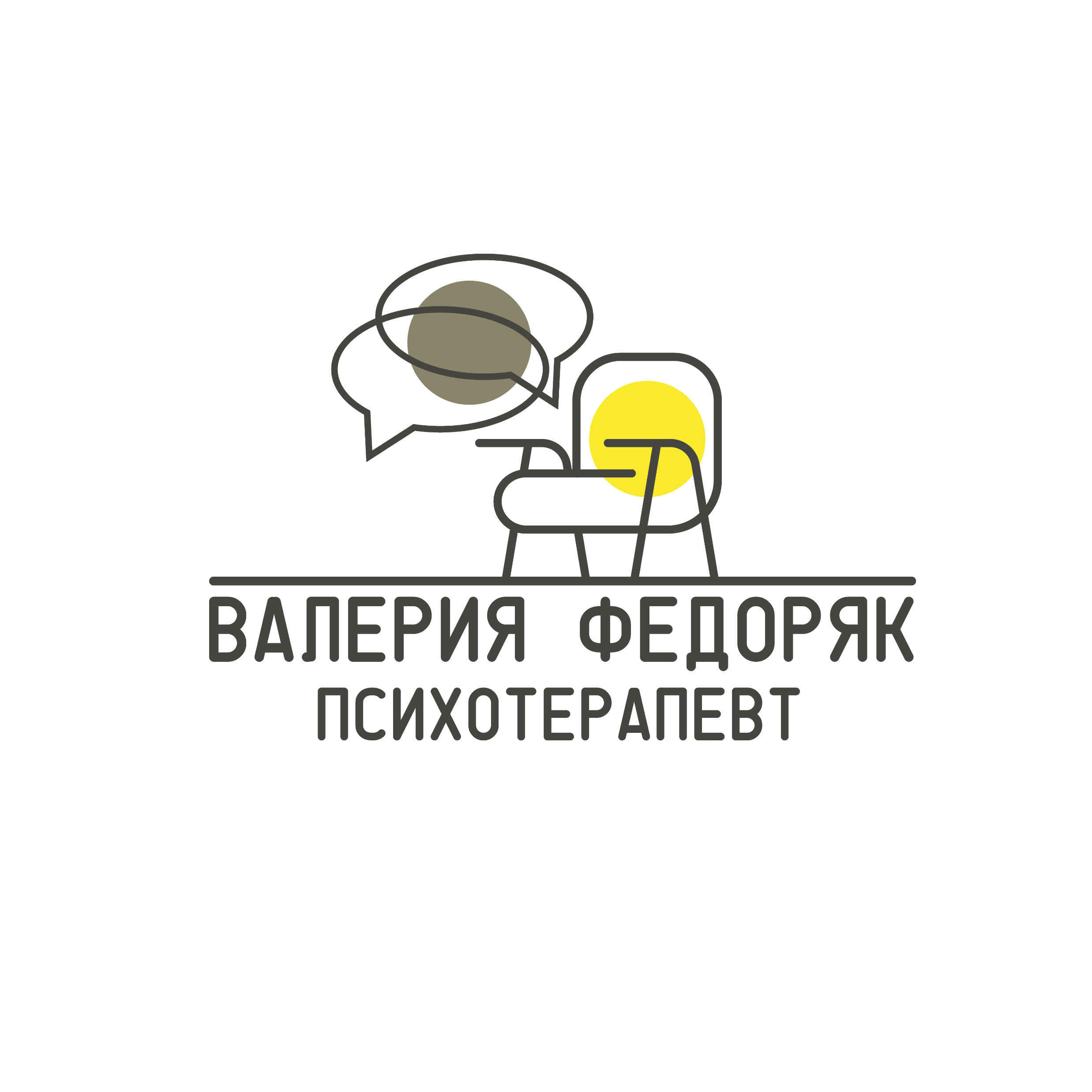 Принцип компетентности
Непрерывное профессиональное развитие
Знание профессиональной этики
Границы компетентности, в т.ч. методологические ограничения
Сотрудничество с коллегами
Неспособность заниматься практикой
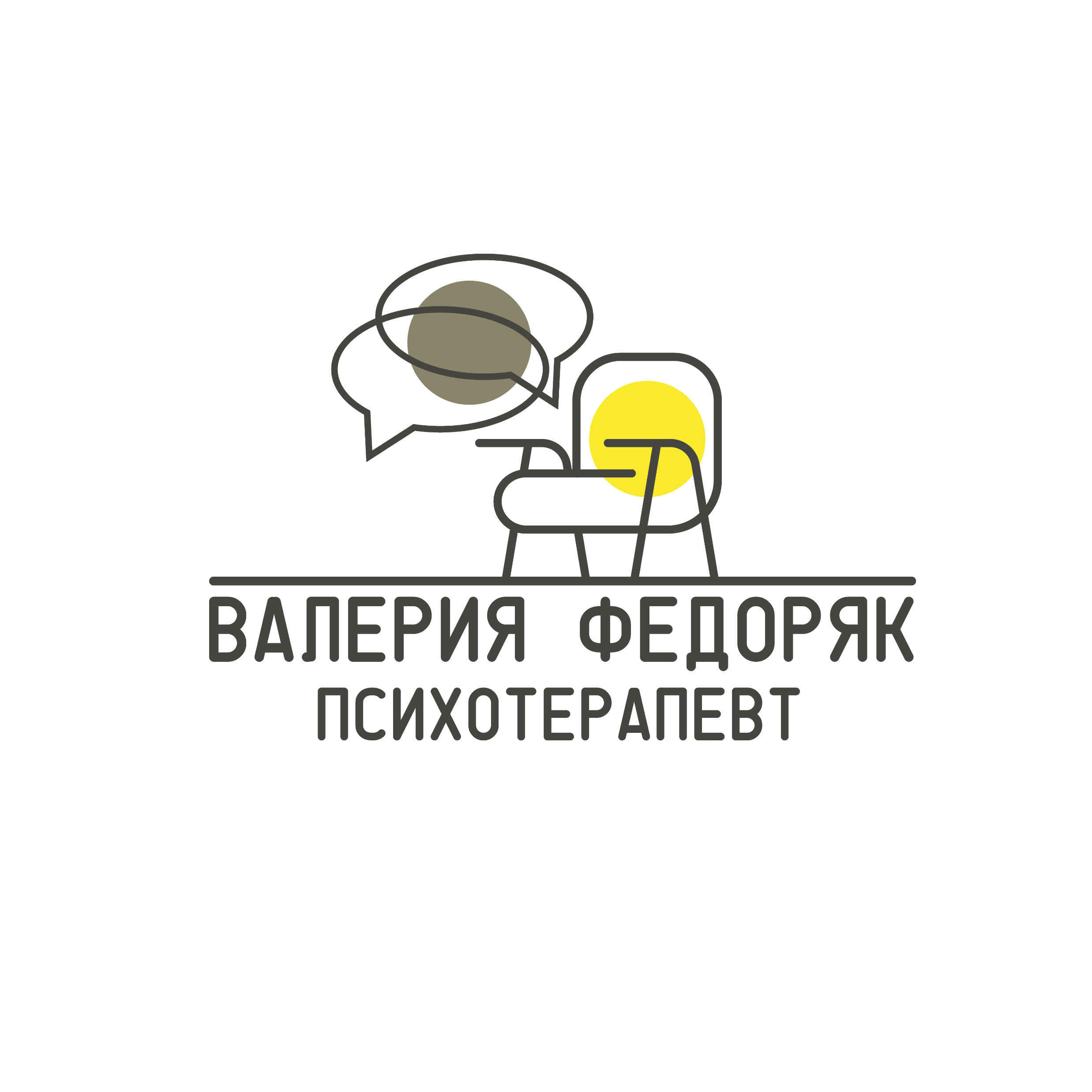 Принцип ответственности
Непречинение вреда, действуем в интересах клиента
Общая ответственность
Поддержание высоких стандартов профессиональной деятельности
Непрерывность психологической помощи
Решение этических дилемм
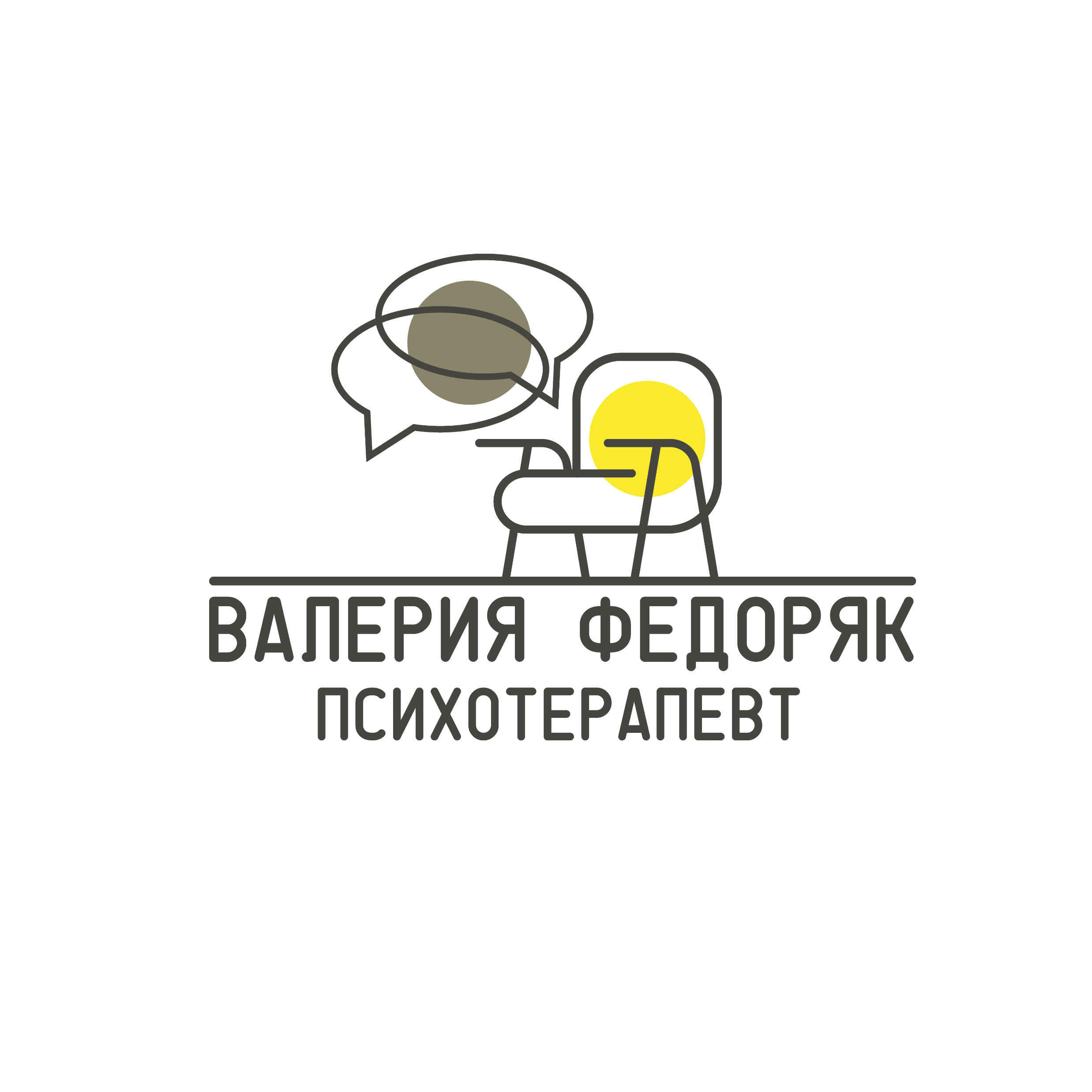 Принцип честности
Признание профессиональных ограничений
Честность и точность особенно в указании квалификации, финансовых вопросах
Конфликт интересов и использование (например, в результате множественных отношений или когда один психолог оказывает несколько услуг)
Действия коллег
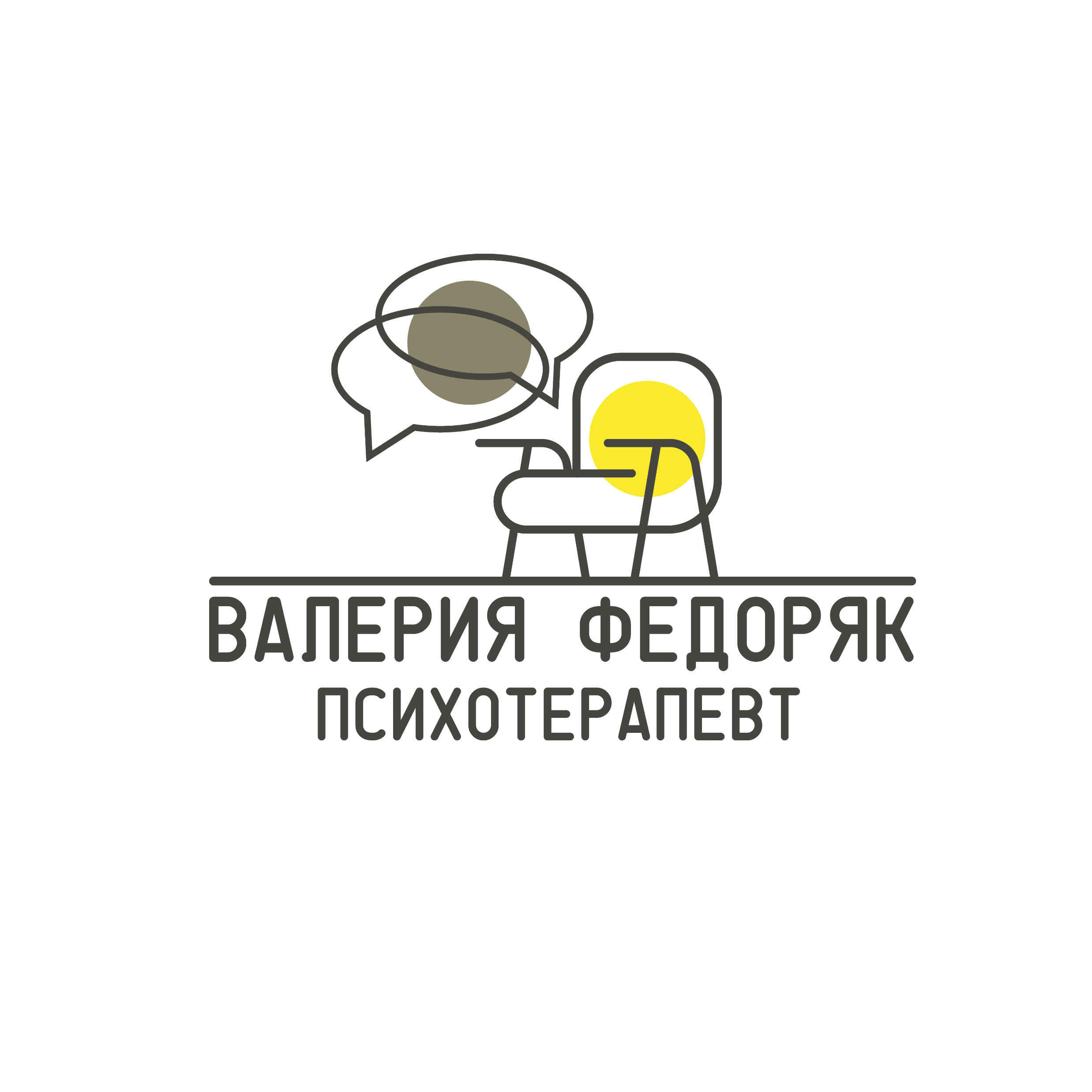 Как определить, что вы столкнулись с этической дилеммой?
Ситуация, в которой присутствует этическое противоречие

В конфликт вступают разные этические принципы
В конфликт вступают этические кодексы
Ни один универсальный план не подходит
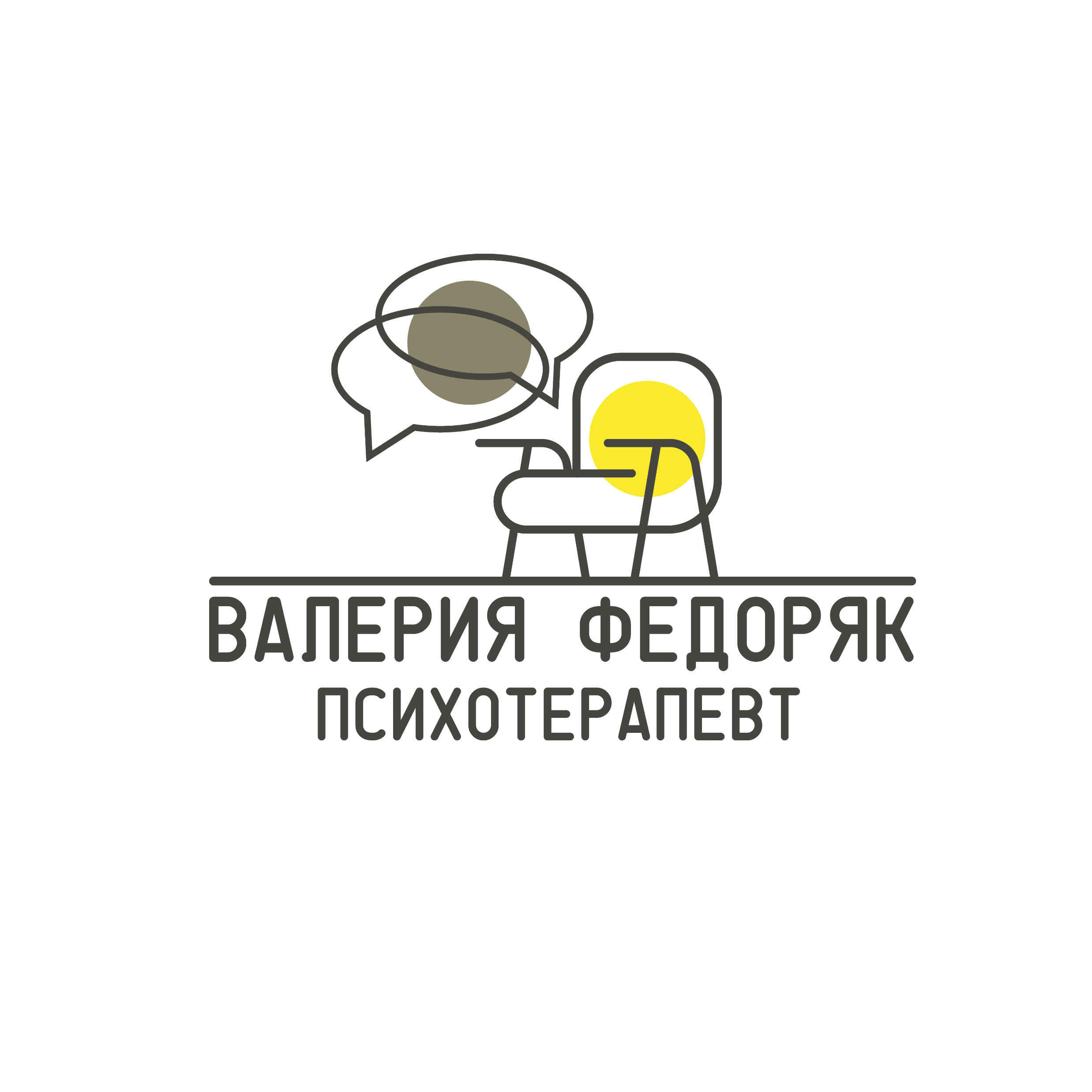 Модель решения этической дилеммы
Шаг один: определяем проблему
Шаг два: определяем составные части
Шаг три: обращаемся к этическом кодексу
Шаг четыре: обращаемся к закону
Шаг пять: обращаемся к коллегам
Шаг шесть: определяем возможный план действий
Шаг семь: проверяем возможные последствия
Шаг восемь: документируем
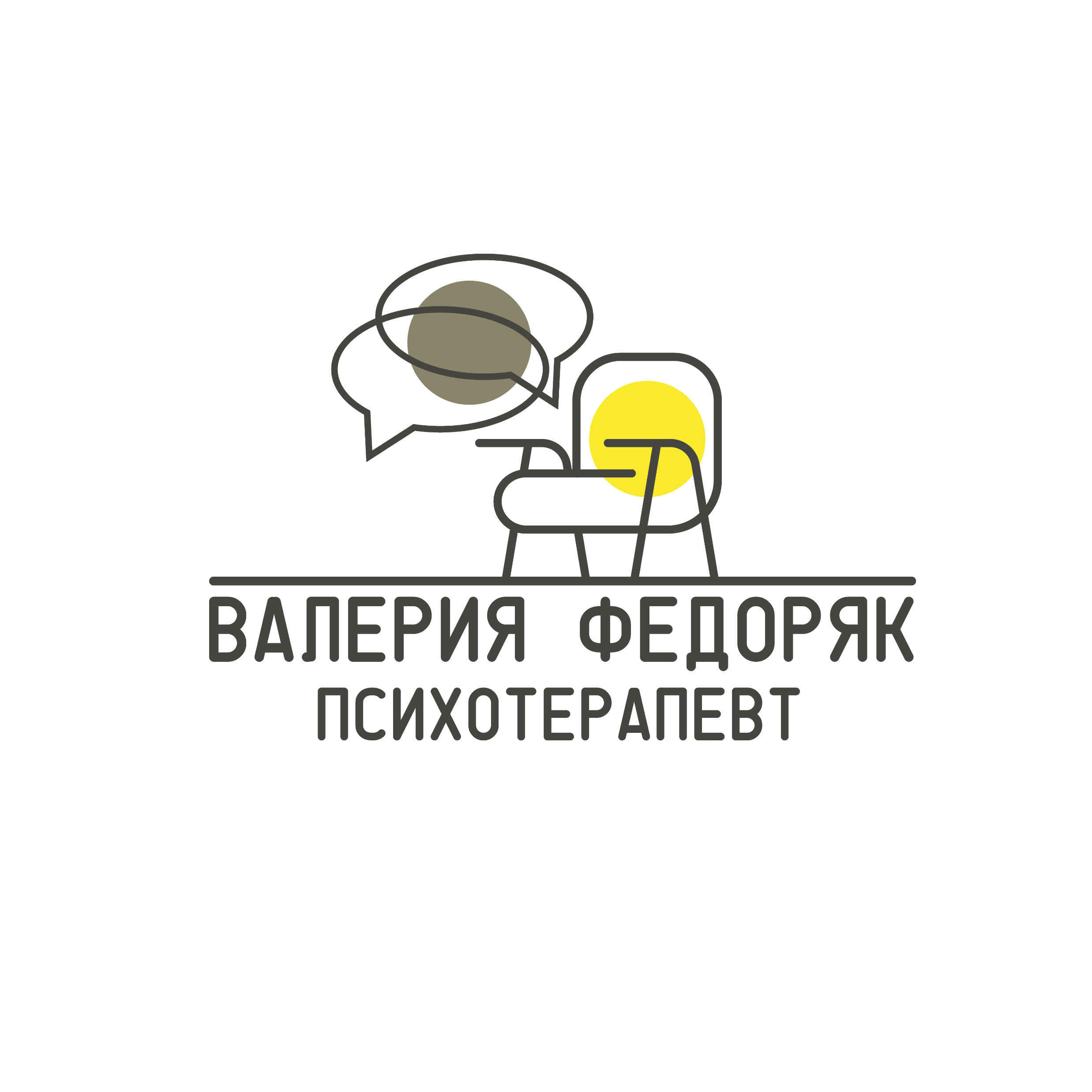 Проверочные вопросы
Справедливо? Как бы я отнёсся к другим в этой ситуации?
Универсально? Посоветовал бы я коллеге поступить так же?
Как бы я себя чувствовал, если бы решение стало публичным?
Хотел бы я, чтобы ко мне или моим близким отнеслись также?
Как бы поступил кто-то, кого я уважаю и кем восхищаюсь?
Осталось и ощущение неуверенности, сомнений?
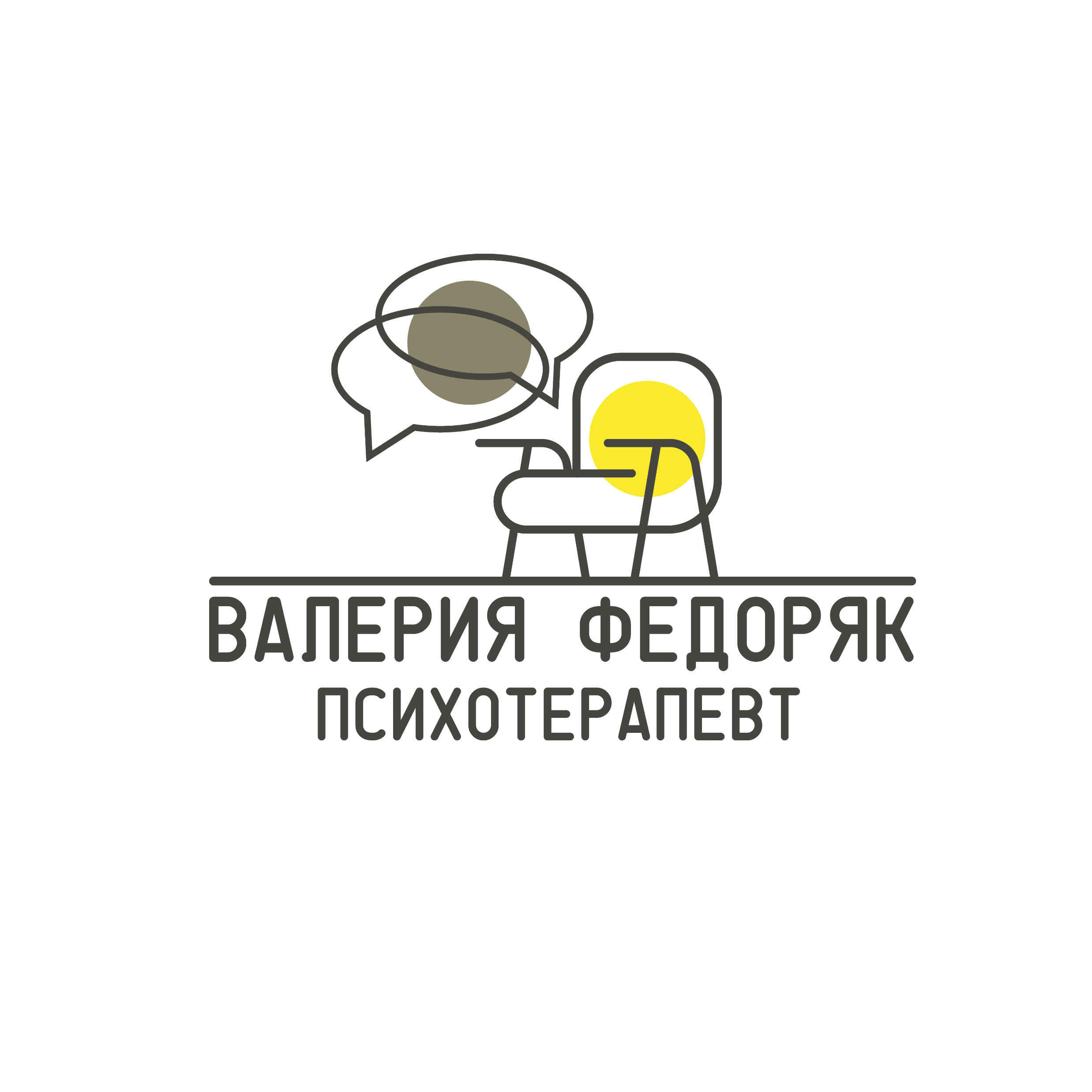 Волшебное правило
Сомневаешься – посоветуйся!
Встретился с  чем-то непривычным и необычным – посоветуйся!
Супервизор и коллеги – поддержка и помощь в решении этической дилеммы
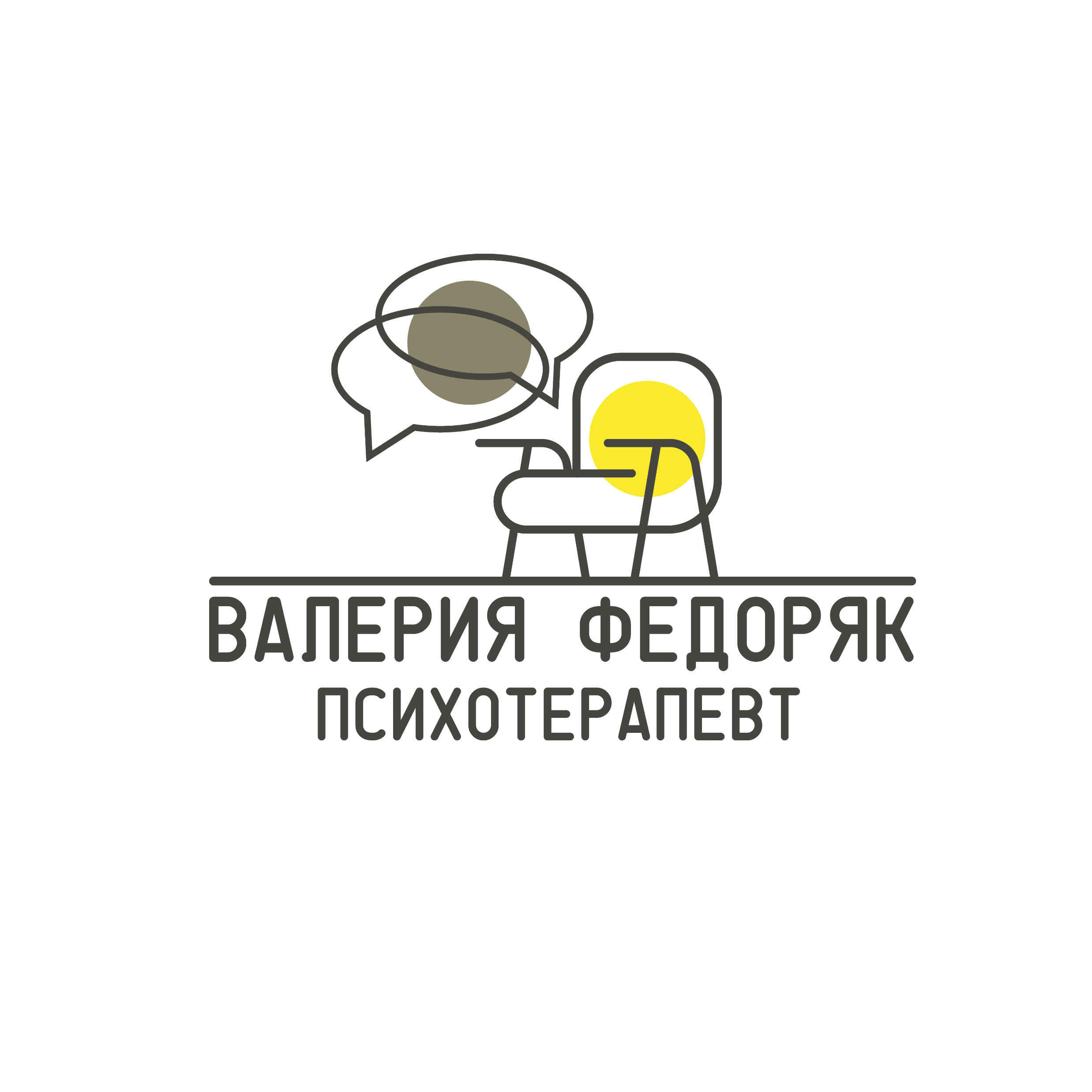 Пример 1
К вам приходит новый клиент и на первой встрече в рассказе о её/его партнёре вы узнаёте своего знакомого. 


От чего будут зависеть  ваши действия?
Какой информации вам не хватает для принятия решения?
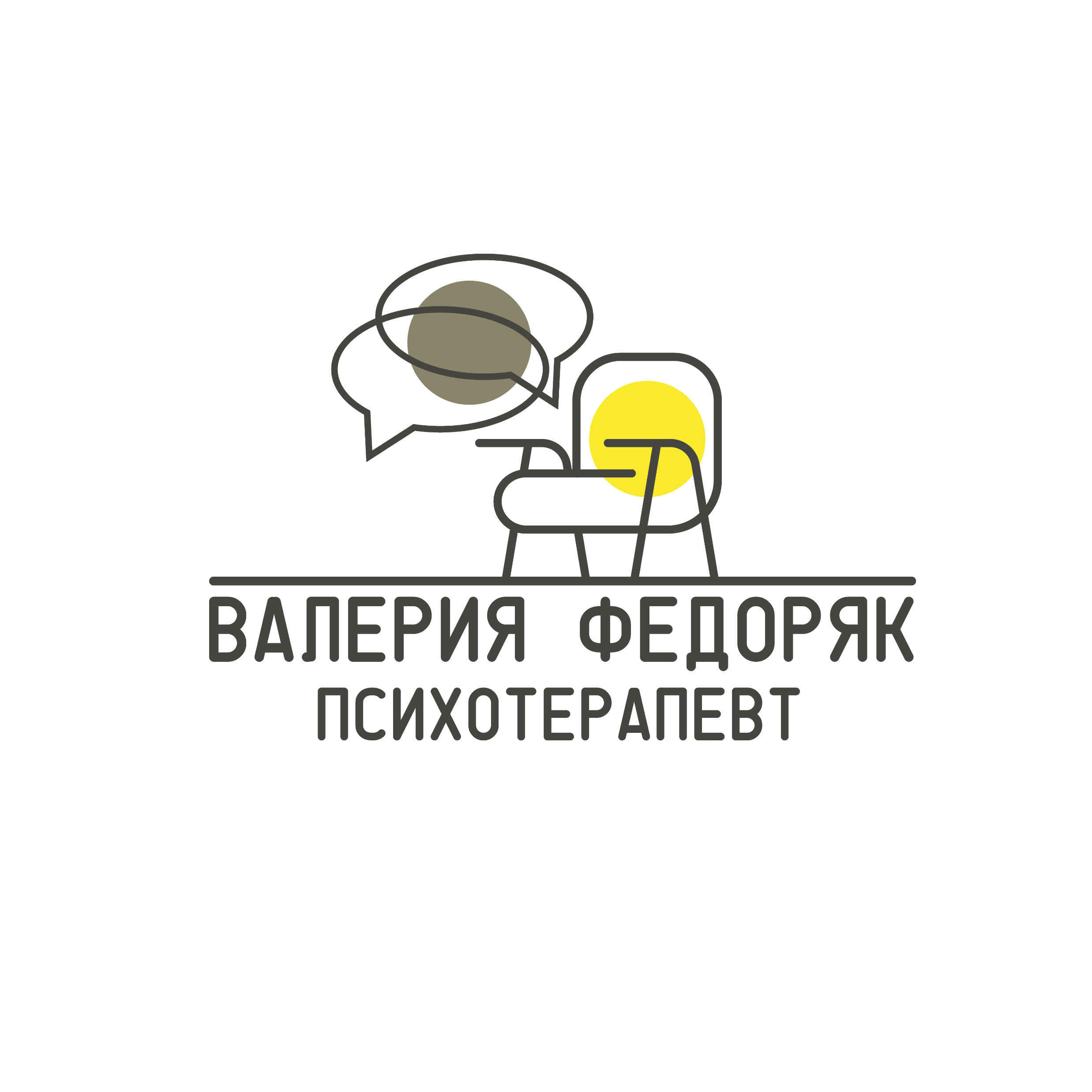 Пример 1
К вам приходит новый клиент и на первой встрече в рассказе о её/его партнёре вы узнаёте своего знакомого
Не буду никак это комментировать, буду продолжать работать
Ничего не скажу клиенту, но перестану общаться со знакомым
Скажу клиенту, что знаком с его партнёром, обсудим ситуацию и продолжим работу
Скажу клиенту, что знаком с его партнёром и перенаправлю  к другому специалисту
Скажу клиенту, что по каким-то причинам не могу продолжить работу и перенаправлю  к другому специалисту
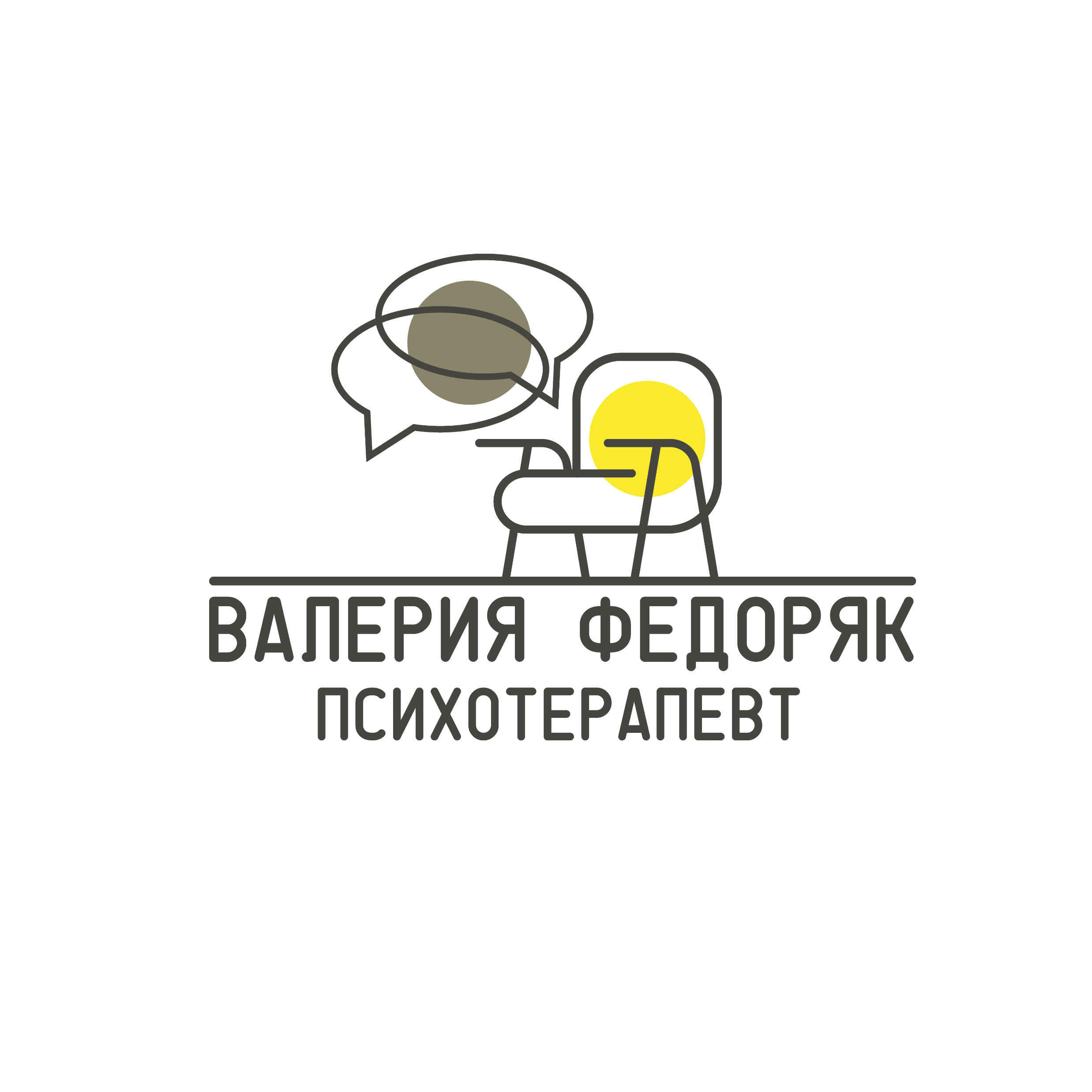 Пример 2
К вам на консультацию записался молодой человек 20ти лет, вы начали работу, работаете над его отношениями, в том числе с родителями. У вас было три встречи. Альянс складывается благополучно и вы оба довольны работой.
Независимо от этого к вам на консультацию записывается женщина, на первой встрече она сказала, что является матерью первого клиента и пришла к вам, чтобы рассказать важную информацию о нём, которую он сам не расскажет или расскажет неправильно, а она сама при этом в терапии не нуждается. И действительно рассказывает вам некоторые факты, о которых вы не знали. Также она говорит, что категорически против того, чтобы вы разглашали эту информацию, ссылается на конфиденциальность и законы, говорит, что это разрушит полностью отношения в семье и всем очень навредит.
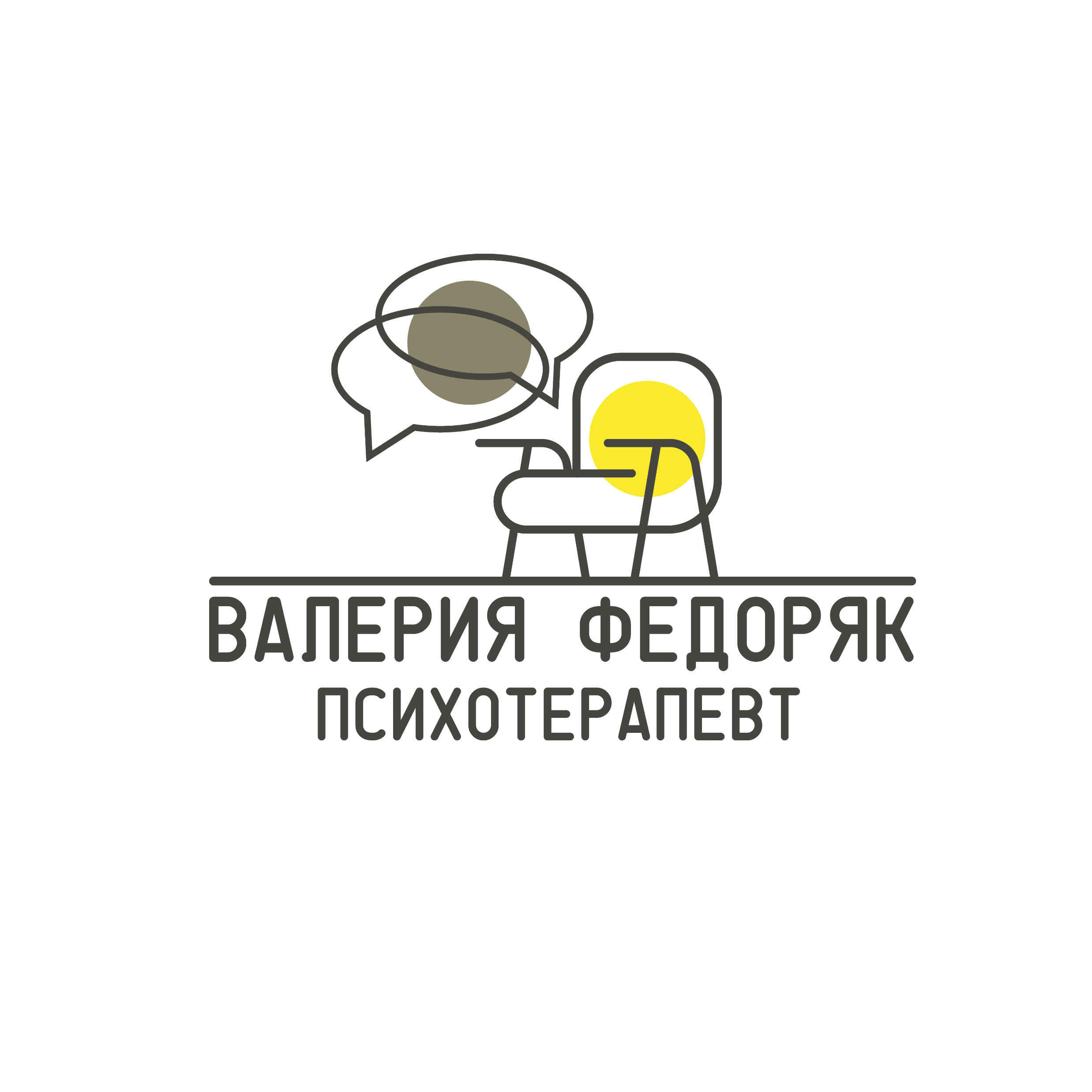